REPORT
Presentation Title
——Lorem ipsum dolor sit amet adipiscing ——
https://www.freeppt7.com
Add Your Title
Add Your Title
Add Your Title
Add Your Title
1
2
3
4
Contents
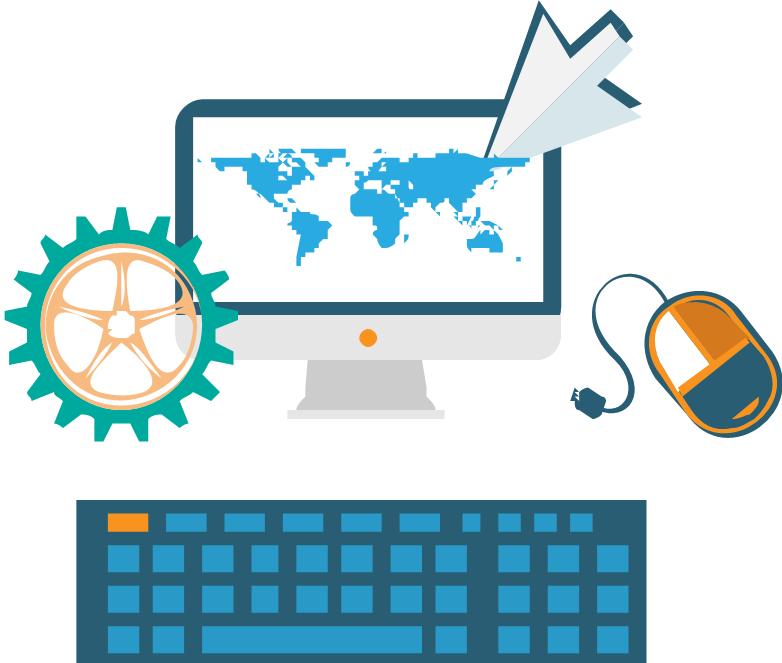 【 Add Your Title 】
Add Text
Lorem ipsum dolor sit amet, consectetur adipiscing elit. Morbi ultrices posuere sapien, eu lacinia dui incidunt in. Morbi mattis mattis erat, quis rutrum arcu accumsan at. Aliquam vel interdum sem, non accumsan libero. Sed tempor in ex
Click to add title
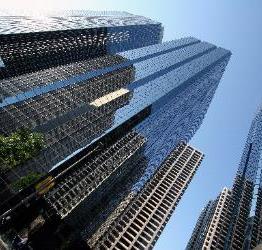 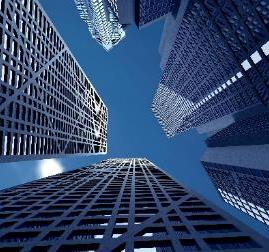 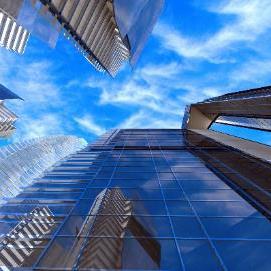 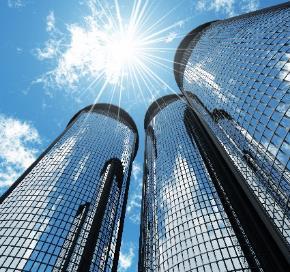 Add Your Text
Add Your Text
Add Your Text
Add Your Text
Lorem ipsum dolor sit amet, consectetur adipiscing elit. Morbi ultrices posuere
Lorem ipsum dolor sit amet, consectetur adipiscing elit. Morbi ultrices posuere
Lorem ipsum dolor sit amet, consectetur adipiscing elit. Morbi ultrices posuere
Lorem ipsum dolor sit amet, consectetur adipiscing elit. Morbi ultrices posuere
Click to add title
2014
2015
2016
2017
2018
Add Your Text
Add Your Text
Add Your Text
Add Your Text
Add Your Text
Lorem ipsum dolor sit amet, consectetur adipiscing elit. Morbi ultrices posuere sapien, eu lacinia dui incidunt in. Morbi mattis mattis erat, quis rutrum arcu accumsan at. Aliquam vel interdum sem, non accumsan libero. Sed tempor in ex non tempor. Donec gravida turpis nec quam eleifend bibendum. Sed elit diam
Click to add title
Add Your Text
Add Your Text
Lorem ipsum dolor sit amet, consectetur adipiscing elit. Morbi ultrices posuere sapien
Lorem ipsum dolor sit amet, consectetur adipiscing elit. Morbi ultrices posuere sapien
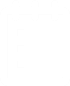 Add Your Text
Add Your Text
Lorem ipsum dolor sit amet, consectetur adipiscing elit. Morbi ultrices posuere sapien
Lorem ipsum dolor sit amet, consectetur adipiscing elit. Morbi ultrices posuere sapien
【 Add Your Title】
Click to add title
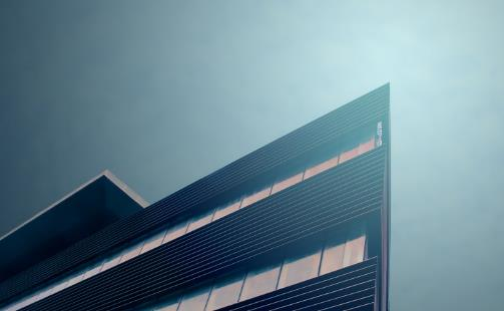 2
1
This is a sample text. You can replace this text.Enter your text here.
This is a sample text. You can replace this text.Enter your text here.
4
3
This is a sample text. You can replace this text.Enter your text here.
This is a sample text. You can replace this text.Enter your text here.
Lorem ipsum dolor sit amet, consectetur adipiscing elit. Morbi ultrices posuere sapien, eu lacinia dui incidunt in. Morbi mattis mattis erat, quis rutrum arcu accumsan at.
Click to add title
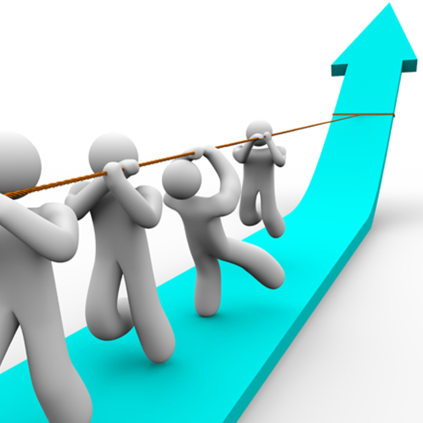 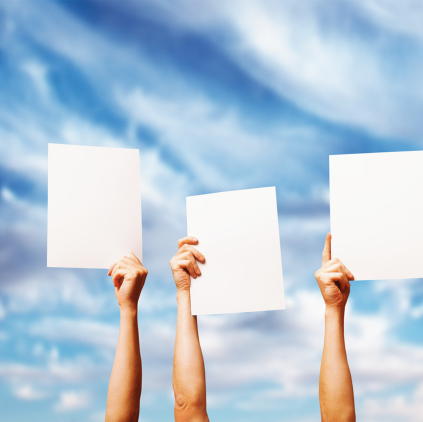 Add Text
Add Text
This is a sample text. You can replace this text.Enter your text here. This is asample text. You can replace this text.Enter your text here.
This is a sample text. You can replace this text.Enter your text here. This is asample text. You can replace this text.Enter your text here.
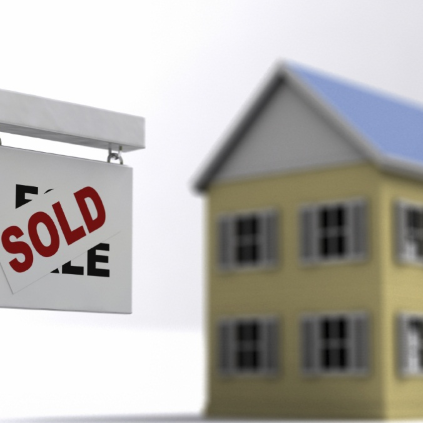 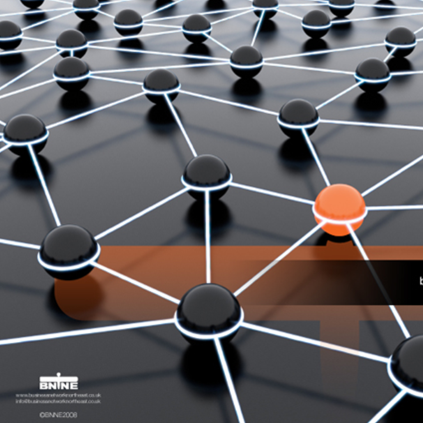 Add Text
Add Text
This is a sample text. You can replace this text.Enter your text here. This is asample text. You can replace this text.Enter your text here.
This is a sample text. You can replace this text.Enter your text here. This is asample text. You can replace this text.Enter your text here.
Click to add title
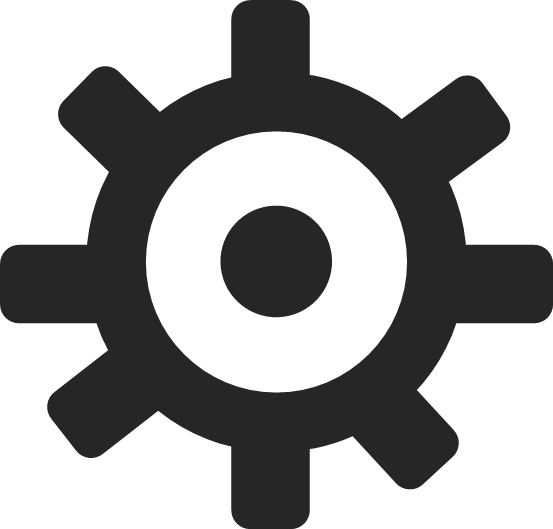 This is a sample text. You can replace this text.Enter your text here.
01
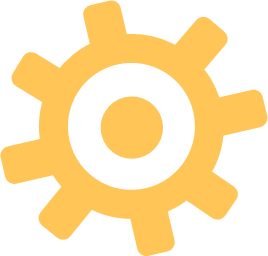 This is a sample text. You can replace this text.Enter your text here.
02
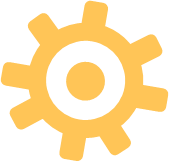 This is a sample text. You can replace this text.Enter your text here.
03
Lorem ipsum dolor sit amet, consectetur adipiscing elit. Morbi ultrices posuere sapien, eu lacinia dui incidunt in. Morbi mattis mattis erat, quis rutrum arcu accumsan at.
Click to add title
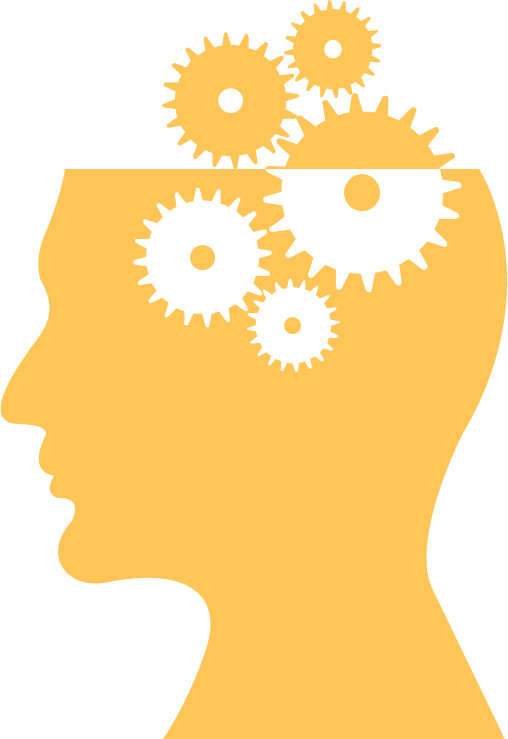 Add Text
Lorem ipsum dolor sit amet, consectetur adipiscing elit. Morbi ultrices posuere sapien, eu lacinia dui incidunt in.
Add Text
Lorem ipsum dolor sit amet, consectetur adipiscing elit. Morbi ultrices posuere sapien, eu lacinia dui incidunt in.
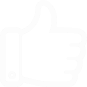 Add Text
Lorem ipsum dolor sit amet, consectetur adipiscing elit. Morbi ultrices posuere sapien, eu lacinia dui incidunt in.
【 Add Your Title】
Add Text
Add Text
Add Text
Add Text
Click to add title
This is a sample text. You can replace this text.Enter your text here.
This is a sample text. You can replace this text.Enter your text here.
This is a sample text. You can replace this text.Enter your text here.
This is a sample text. You can replace this text.Enter your text here.
1
2
3
4
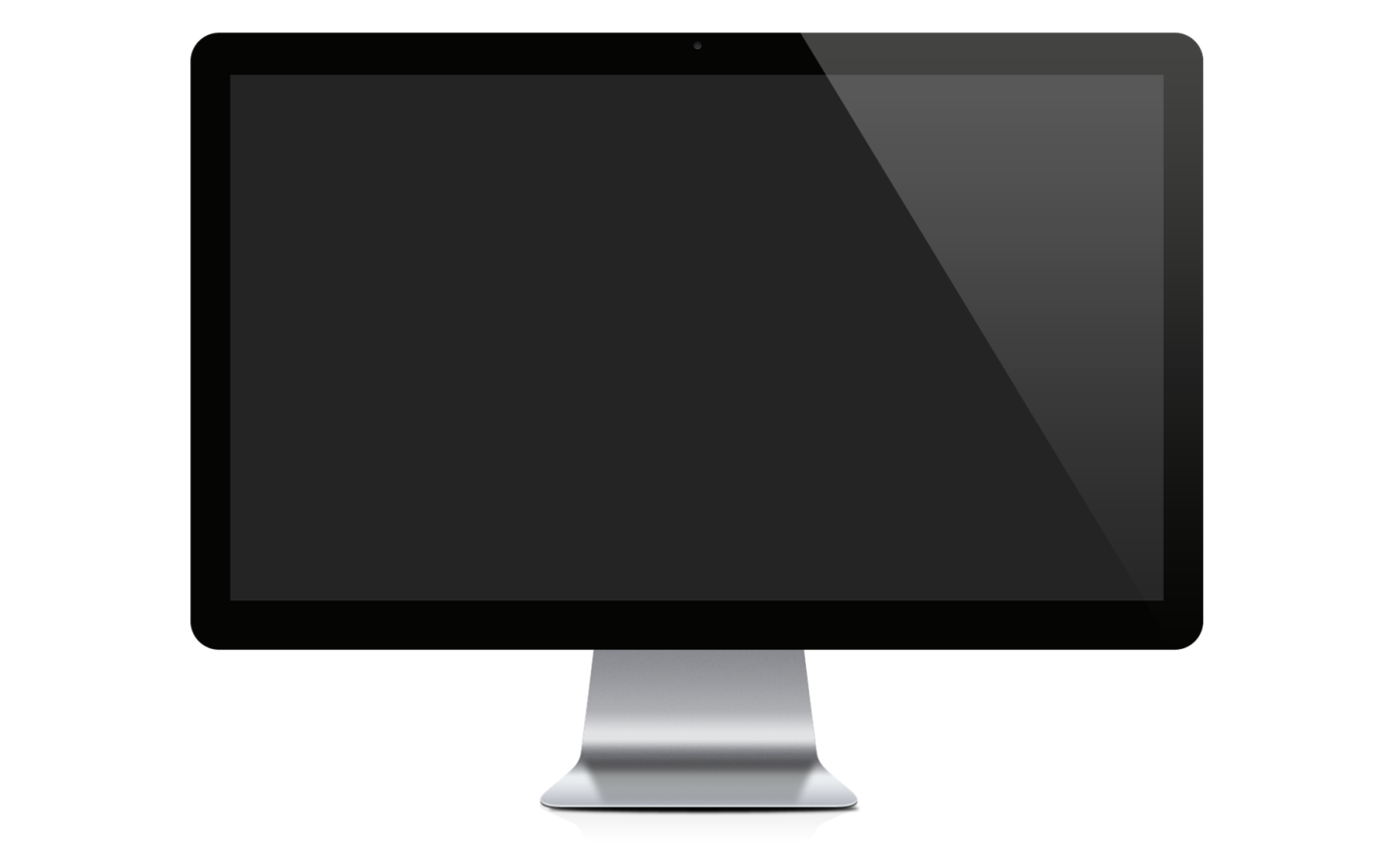 Click to add title
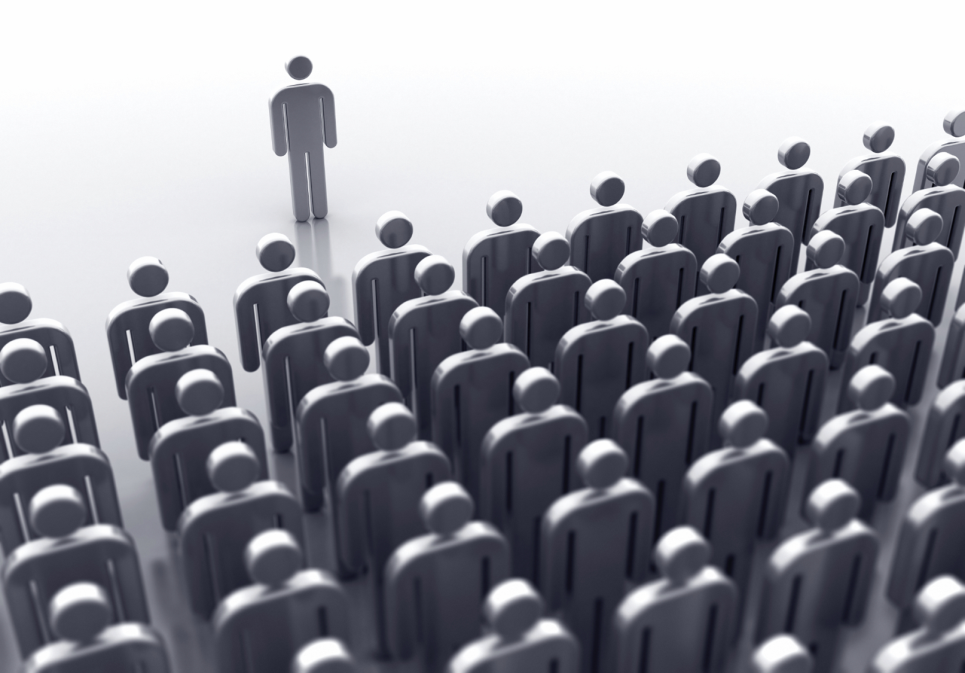 This is a sample text. You can replace this text.Enter your text here.
This is a sample text. You can replace this text.Enter your text here.
This is a sample text. You can replace this text.Enter your text here.
Click to add title
This is a sample text. You can replace this text.Enter your text here.
This is a sample text. You can replace this text.Enter your text here.
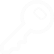 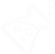 This is a sample text. You can replace this text.Enter your text here.
Brainstorm 
Idea
This is a sample text. You can replace this text.Enter your text here.
This is a sample text. You can replace this text.Enter your text here.
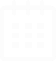 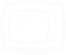 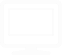 This is a sample text. You can replace this text.Enter your text here.
This is a sample text. You can replace this text.Enter your text here.
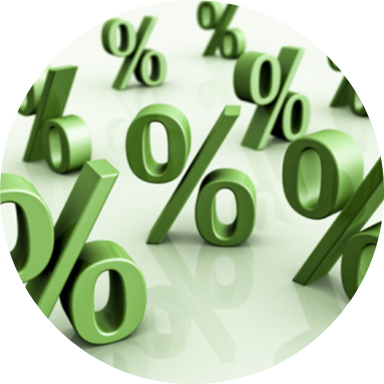 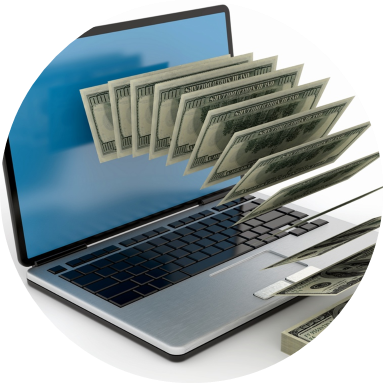 Click to add title
Add Text
Lorem ipsum dolor sit amet, consectetur adipiscing elit. Morbi ultrices posuere sapien, eu lacinia dui incidunt in.
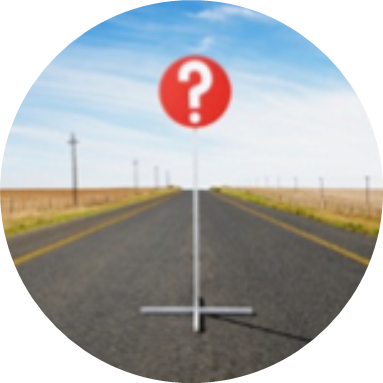 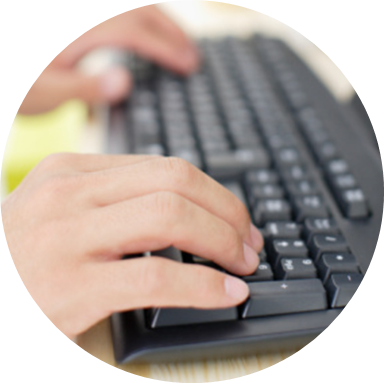 Add Text
Lorem ipsum dolor sit amet, consectetur adipiscing elit. Morbi ultrices posuere sapien, eu lacinia dui incidunt in.
Click to add title
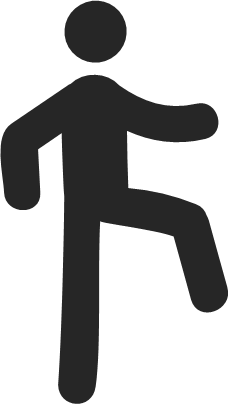 Text
06
Text
05
This is a sample text. You can replace this text.Enter your text here.
Text
04
This is a sample text. You can replace this text.Enter your text here.
Text
03
This is a sample text. You can replace this text.Enter your text here.
Text
02
This is a sample text. You can replace this text.Enter your text here.
Text
01
This is a sample text. You can replace this text.Enter your text here.
This is a sample text. You can replace this text.Enter your text here.
Thank You!
https://www.freeppt7.com